Решение задач последовательное  и параллельное соединение проводников
8 класс
Задание 1. Начертите схему цепи.
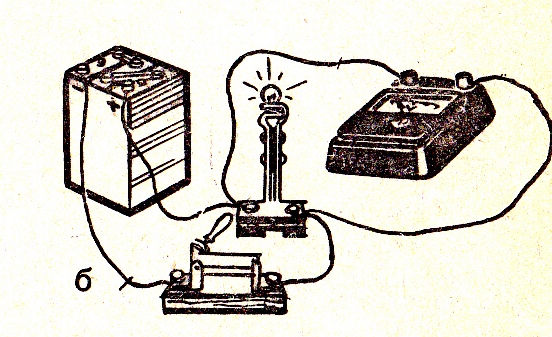 Задание 2. Начертите схему цепи.
Задача 3.   Во сколько раз напряжение на одном проводнике больше чем на другом?
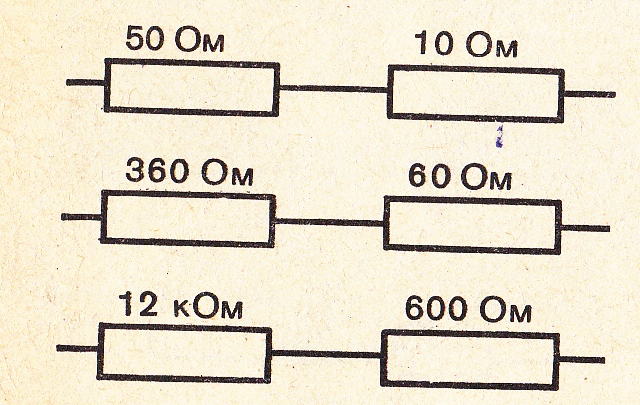 Задача 4.   Вольтметр V1  показывает 12 В.  Каковы показания амперметра и вольтметра V2.
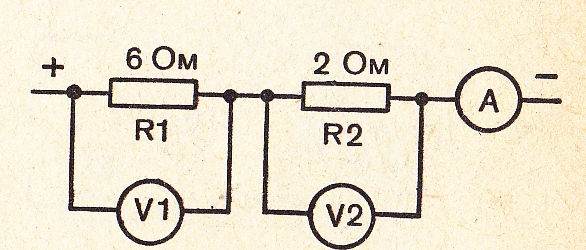 Задача 5.   Показание первого вольтметра 24 В.  Каково показание амперметра и второго вольтметра?
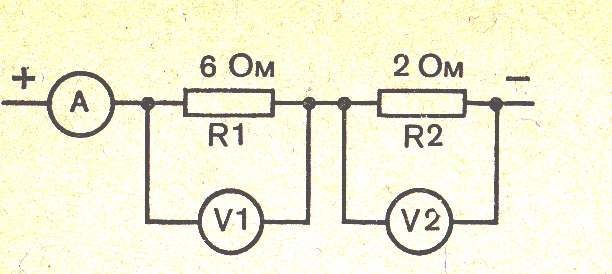 Задание 6. Придумайте задачу к электрической схеме.
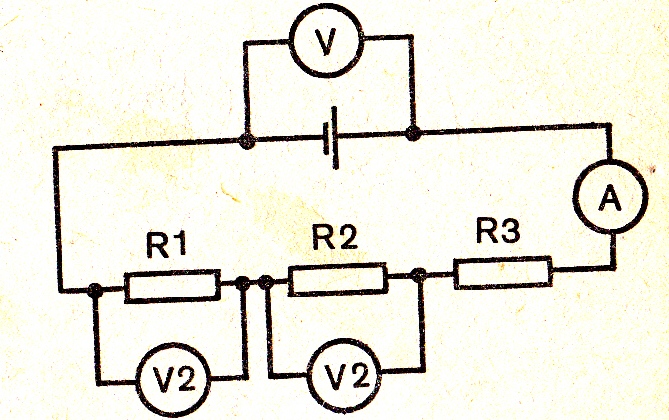 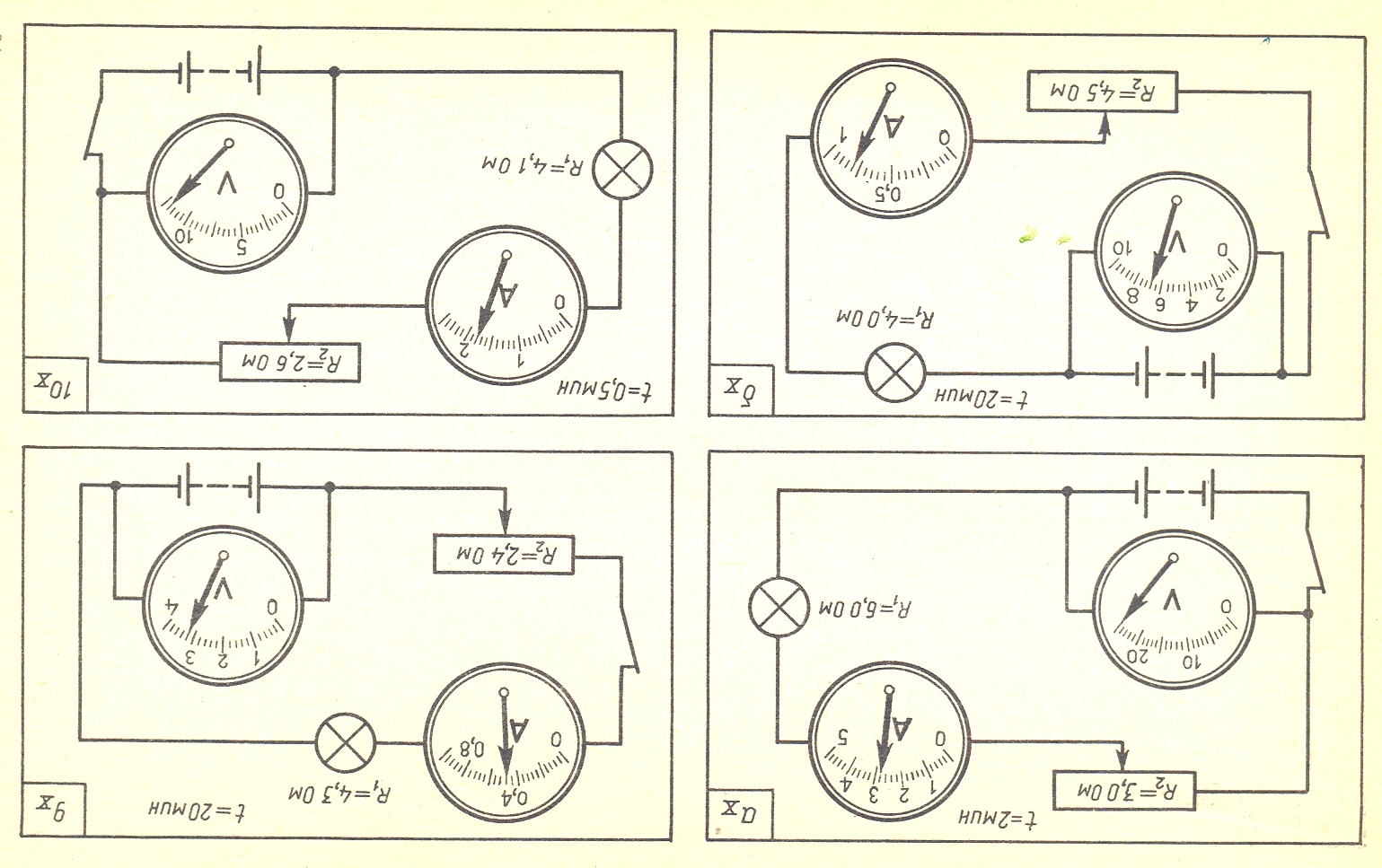 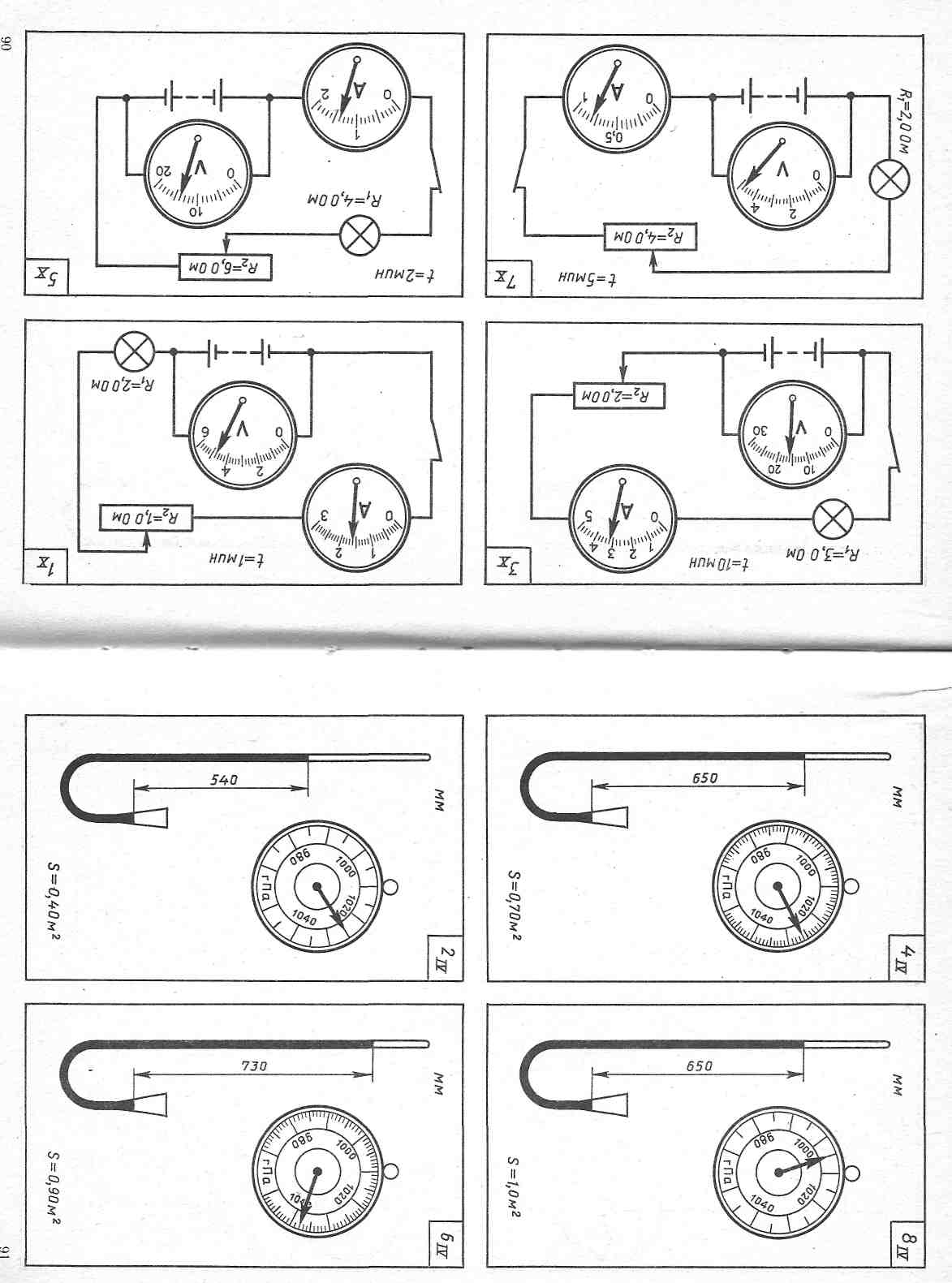 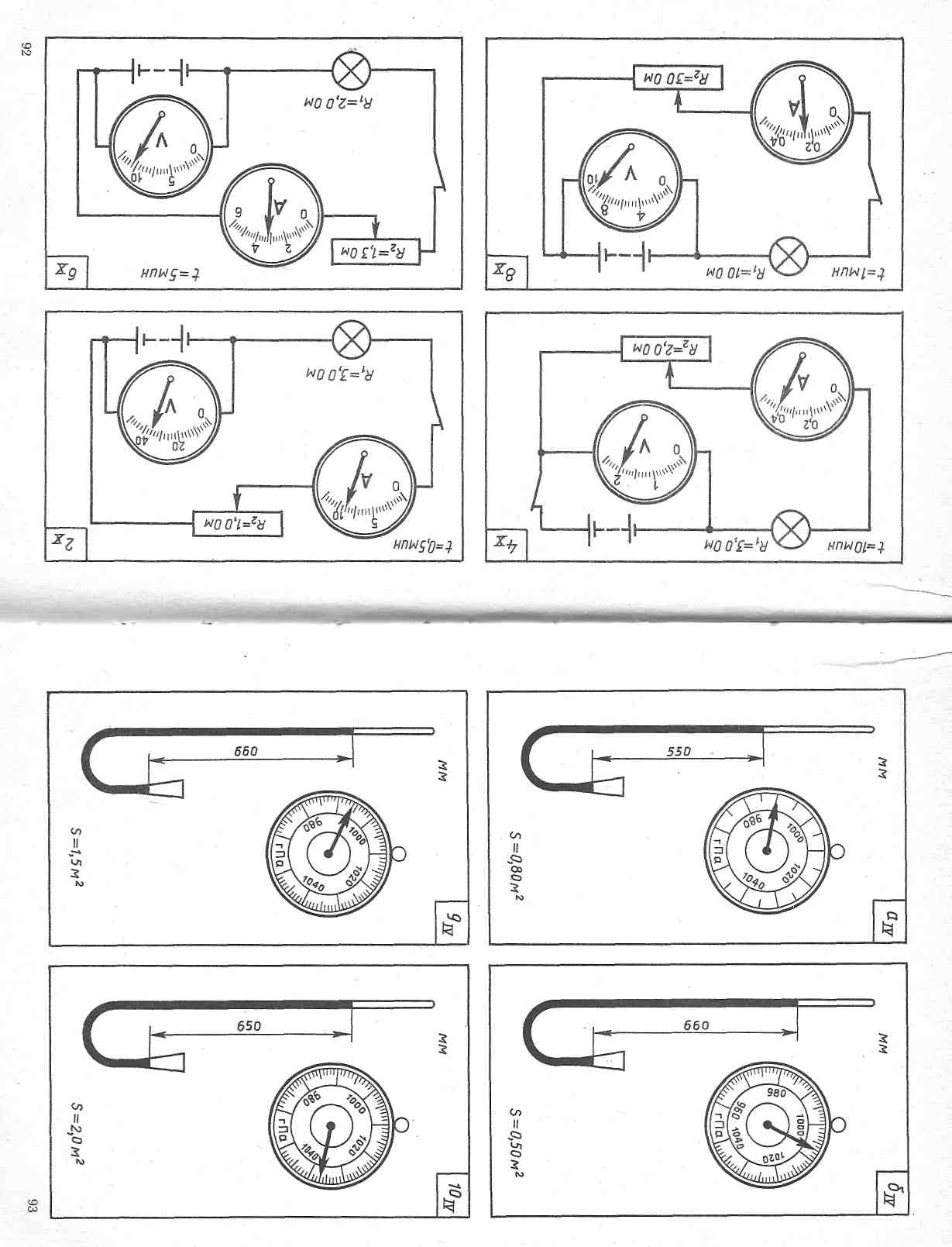 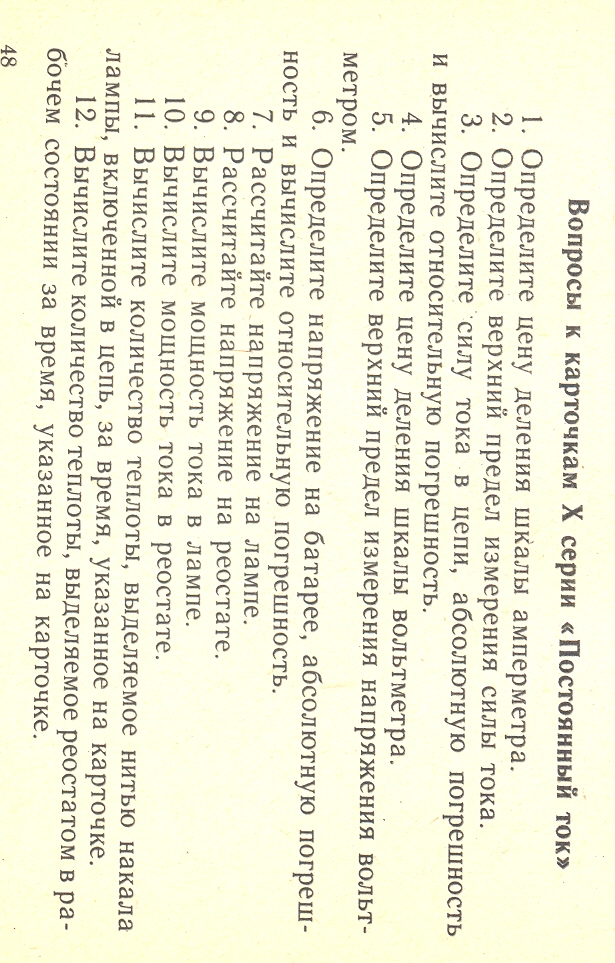 Задание к карточке
Домашнее задание
Реостаты